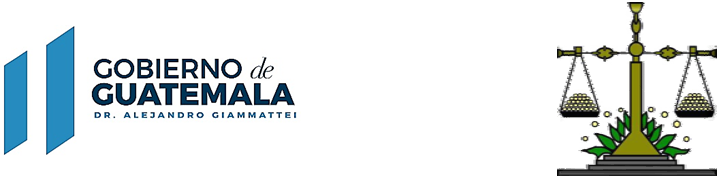 EJECUCIÓN FÍSICA
 Y 
FINANCIERA
  ENERO
  2023
1
Existencias diarias, promedio mensual del manejo de alimentos en bodegas  del INDECA  Año 2023
2
Convenio Ministerio de Agricultura, Ganadería y Alimentación con el Programa Mundial de AlimentosExistencia de  producto alimentario al 31 de enero de 2023
3
Ministerio de Agricultura, Ganadería y Alimentación Dirección de Asistencia AlimentariaExistencia de  producto alimentario al 31 de enero de 2023
4
Tm= tonelada métrica
Ministerio de  Desarrollo SocialExistencia de producto alimentario al 31 de enero de 2023
5
Convenio Ministerio de Agricultura, Ganadería y Alimentación con el Programa Mundial de AlimentosRecepción de alimentos  enero 2023
6
Ministerio de Agricultura, Ganadería y Alimentación Despacho de alimentos  enero – 2023
7
Ministerio de Desarrollo SocialDespacho de alimentos enero - 2023
8
Presupuesto del INDECA 2023Ingresos por fuente de financiamiento  enero
(Valores expresados en Quetzales)
Porcentaje percibido sobre lo vigente %
9
Presupuesto 2023Instituto Nacional de Comercialización AgrícolaEgresos por grupo de gasto enero
Porcentaje de gasto sobre lo Vigente:    %
Porcentaje de gasto sobre lo Percibido: %
10